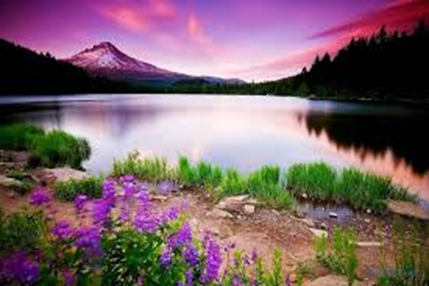 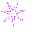 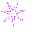 LUYỆN TỪ VÀ CÂU LỚP 4
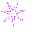 CÂU KỂ AI LÀ GÌ?
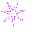 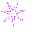 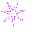 Trang 57
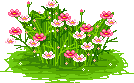 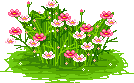 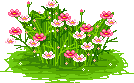 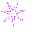 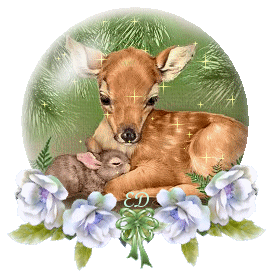 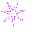 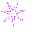 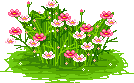 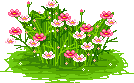 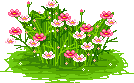 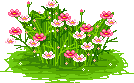 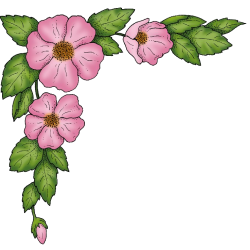 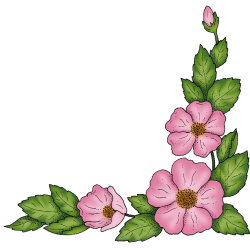 Khởi động.
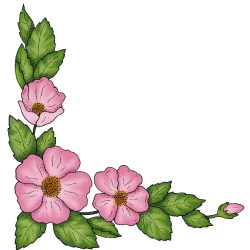 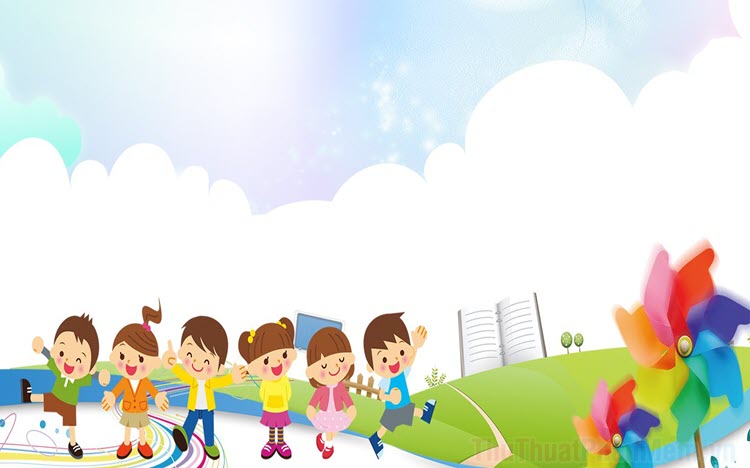 + Câu kể còn gọi là câu:
A. Câu cảm
B. Câu trần thuật
C. Câu khiến
+ Câu kể là những câu dùng để:
A. Kể, tả hoặc giới thiệu về sự vật, sự việc.
B. Nêu lên ý kiến hoặc tâm tư, tình cảm của mỗi người.
C. Cả hai ý trên
+ Cuối câu kể có dấu
A. Dấu phẩy
B. Dấu chấm hỏi
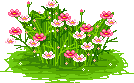 C. Dấu chấm
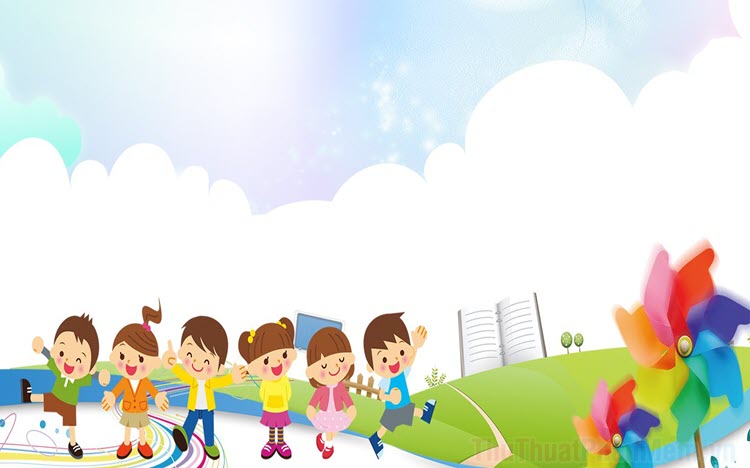 + Em hãy kể tên các kiểu câu kể đã học?
Câu kể Ai làm gì ? Ai thế nào ?
+ Đặt một câu kể Ai thế nào?
Thứ ba ngày 1 tháng 3 năm 2022
Luyện từ và câu:
Câu kể Ai là gì?
I. Nhận xét:
Hôm ấy, cô giáo dẫn một bạn gái vào lớp và nói với chúng tôi: “Đây là Diệu Chi, bạn mới của lớp ta. Bạn Diệu Chi là học sinh cũ của Trường Tiểu học Thành Công. Bạn ấy là một họa sĩ nhỏ đấy. Các em hãy làm quen với nhau đi.” Cả lớp tôi vỗ tay rào rào, đón chào người bạn mới. Diệu Chi bẽn lẽn gật đầu chào lại.
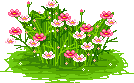 5
Nhận xét 
 		Đọc đoạn văn sau : 
     		 Hôm ấy, cô giáo dẫn một bạn gái vào lớp và nói với chúng tôi
“Đây là Diệu Chi, bạn mới của lớp ta. Bạn Diệu Chi là học sinh cũ
của Trường Tiểu học Thành Công. Bạn ấy là một họa sĩ nhỏ đấy.Các
em hãy làm quen với nhau đi”. Cả lớp tôi vỗ tay rào rào, chào đón
người bạn mới. Diệu Chi bẽn lẽn gật đầu chào lại.



bạn mới của lớp ta
Diệu Chi
là học sinh cũ của Trường Tiểu học Thành Công
Bạn Diệu Chi
Bạn ấy
là một họa sĩ nhỏ
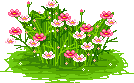 Kiểu câu trên khác hai kiểu câu đã học  Ai làm gì?, Ai thế nào ?  ở chỗ nào  ?
Giống  nhau:  Bộ phận chủ ngữ đều trả lời cho câu hỏi 
			                Ai ( cái gì, con gì)?
Khác  nhau :
 Kiểu câu Ai làm gì? Vị ngữ  trả lời cho câu hỏi Làm gì?
- Kiểu câu Ai thế nào ? Vị ngữ trả lời cho câu hỏi Thế nào?
II. Ghi nhớ
Câu kể Ai là gì? Gồm  hai bộ phận:Bộ phận thứ  nhất là chủ ngữ trả lời câu hỏi : Ai (cái gì, con gì) ? Bộ phận thứ hai là vị ngữ trả lời cho câu hỏi : Là gì (là ai, là con gì)?
Câu kể Ai là gì? Được dùng để giới thiệu hoặc nêu nhận định về một người, một vật nào đó.
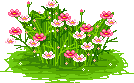 III. Luyện tập
Bài 1: Tìm câu kể Ai là gì? trong các câu dưới đây và nêu tác dụng của nó:
a) Thì ra đó là một thứ máy cộng trừ mà Pa-xcan đã đặt hết tình cảm của người con vào việc chế tạo. Đó chính là chiếc máy tính đầu tiên trên thế giới, tổ tiên của những chiếc máy tính điện tử hiện đại.

                              Theo LÊ NGUYÊN LONG, PHẠM NGỌC TOÀN
Thì ra đó là một thứ máy cộng trừ mà Pa-xcan đã đặt hết tình cảm của người
con vào việc chế tạo.   
     Đó chính là chiếc máy tính đầu tiên trên thế giới, tổ tiên của những chiếc máy
tính điện tử hiện đại.
Tác dụng: Dùng để giới thiệu
Tác dụng: dùng để nhận định
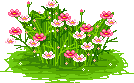 Lịch
Lá là lịch của cây                  Bà tính nhẩm mẹ ơi 
Cây lại là lịch đất                  Mười ngón tay là lịch
Trăng lặn rồi trăng mọc        Con tới lớp, tới trường 
Là lịch của bầu trời .             Lịch lại là trang sách.
Lá là lịch của cây
Cây lại là lịch đất
Là lịch của bầu trời
Mười ngón tay là lịch
Lịch lại là trang sách.
Tác dụng: Dùng để nhận định
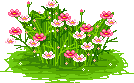 c) Sầu riêng  là loại trái quý của miền Nam. Hương vị nó hết sức đặc biệt, mùi thơm đậm, bay rất xa, lâu tan trong không khí.
Sầu riêng là loại trái quý của miền Nam.
Tác dụng: Vừa dùng để giới thiệu vừa để nhận định.
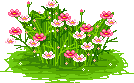 Bài 2: Dùng câu kể Ai là gì? Giới thiệu về các bạn trong lớp em (hoặc giới thiệu từng người trong ảnh chụp gia đình em).
Mình giới thiệu một số thành viên của lớp mình nhé. Lớp trưởng là bạn Hoàng Nam. Bạn là học sinh ngoan của lớp. Bạn Hằng là quản ca của lớp. Bạn hay giúp đỡ các bạn. Bạn Kiên là người có tài kể chuyện.
Mời các bạn xem tấm ảnh chụp gia đình mình. Gia đình mình có 4 người. Bố mình là công nhân. Mẹ mình là giáo viên. Anh trai mình là học sinh lớp 9, trường Trung học cơ sở Tân Long. Còn đây là mình, mình là con út trong nhà.
VẬN DỤNG- TRẢI NGHIỆM
 Các em về 
nhà học thuộc
ghi nhớ và 
chuẩn bị bài 
giờ sau.
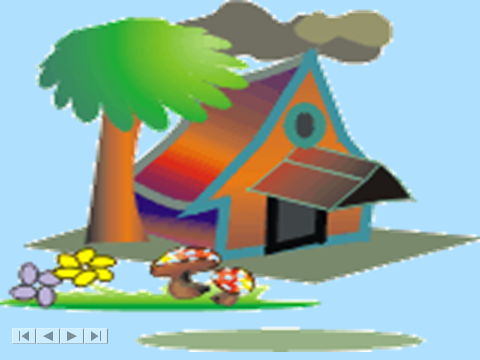 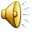 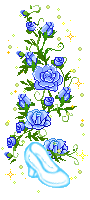 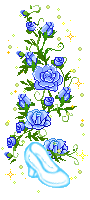 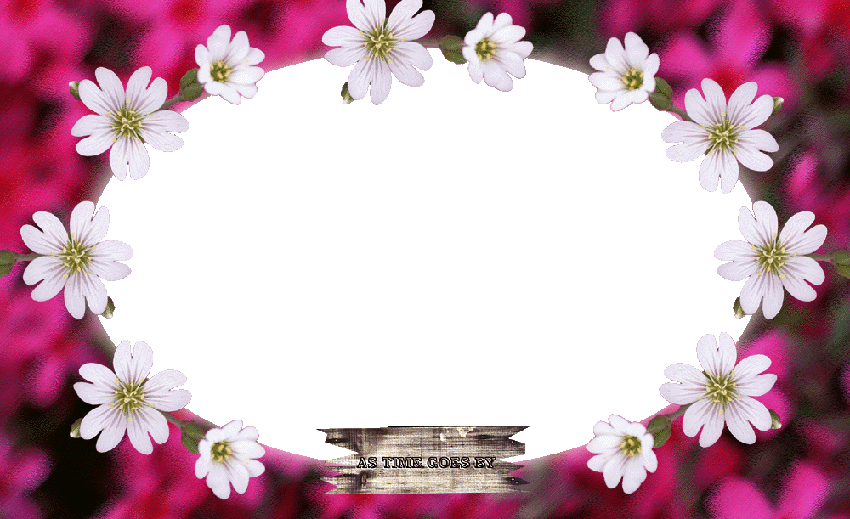 CHÀO CÁC EM !
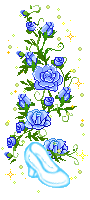 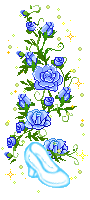 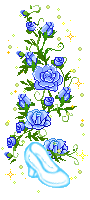 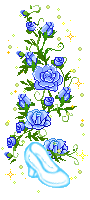 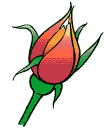